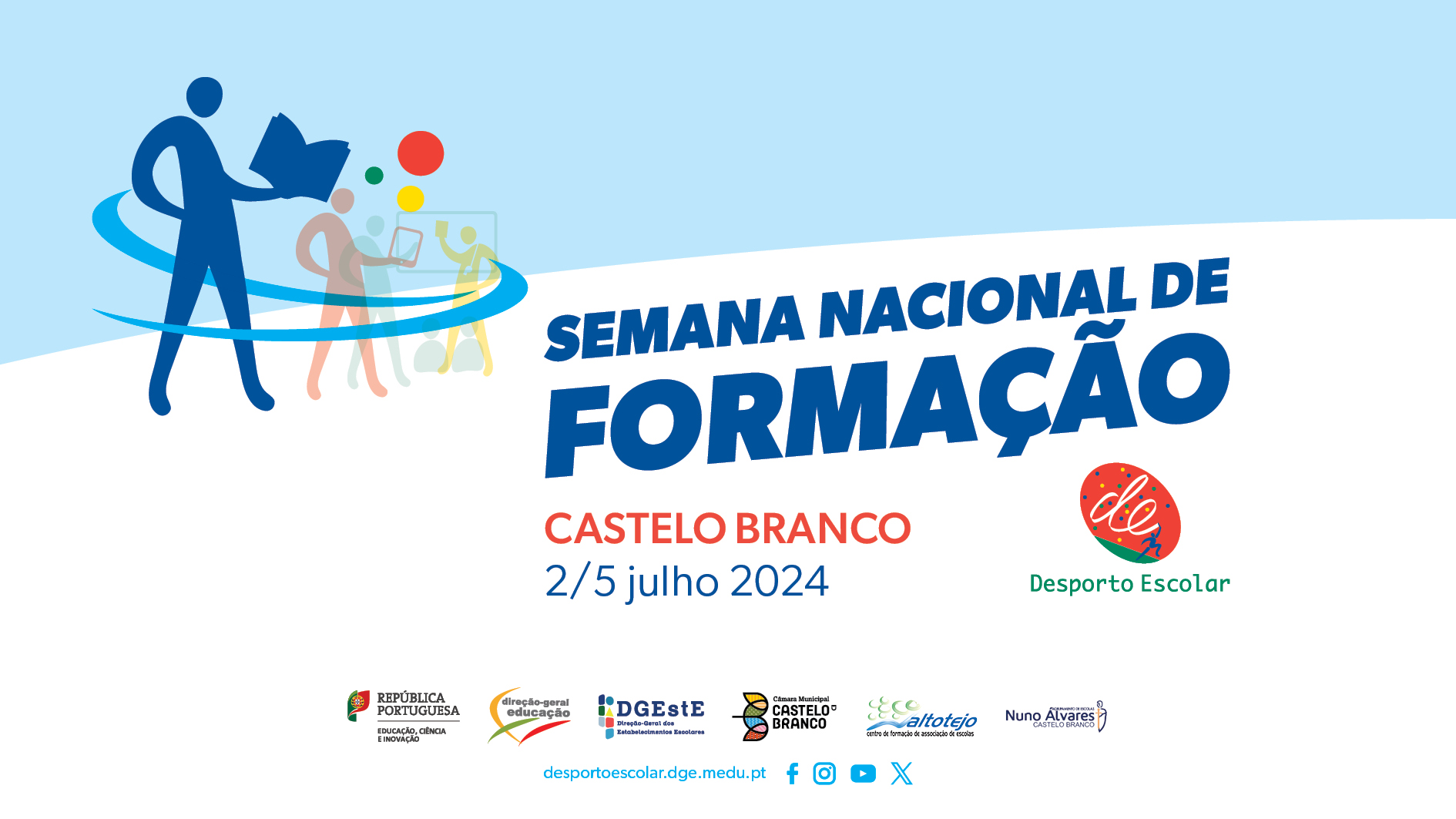 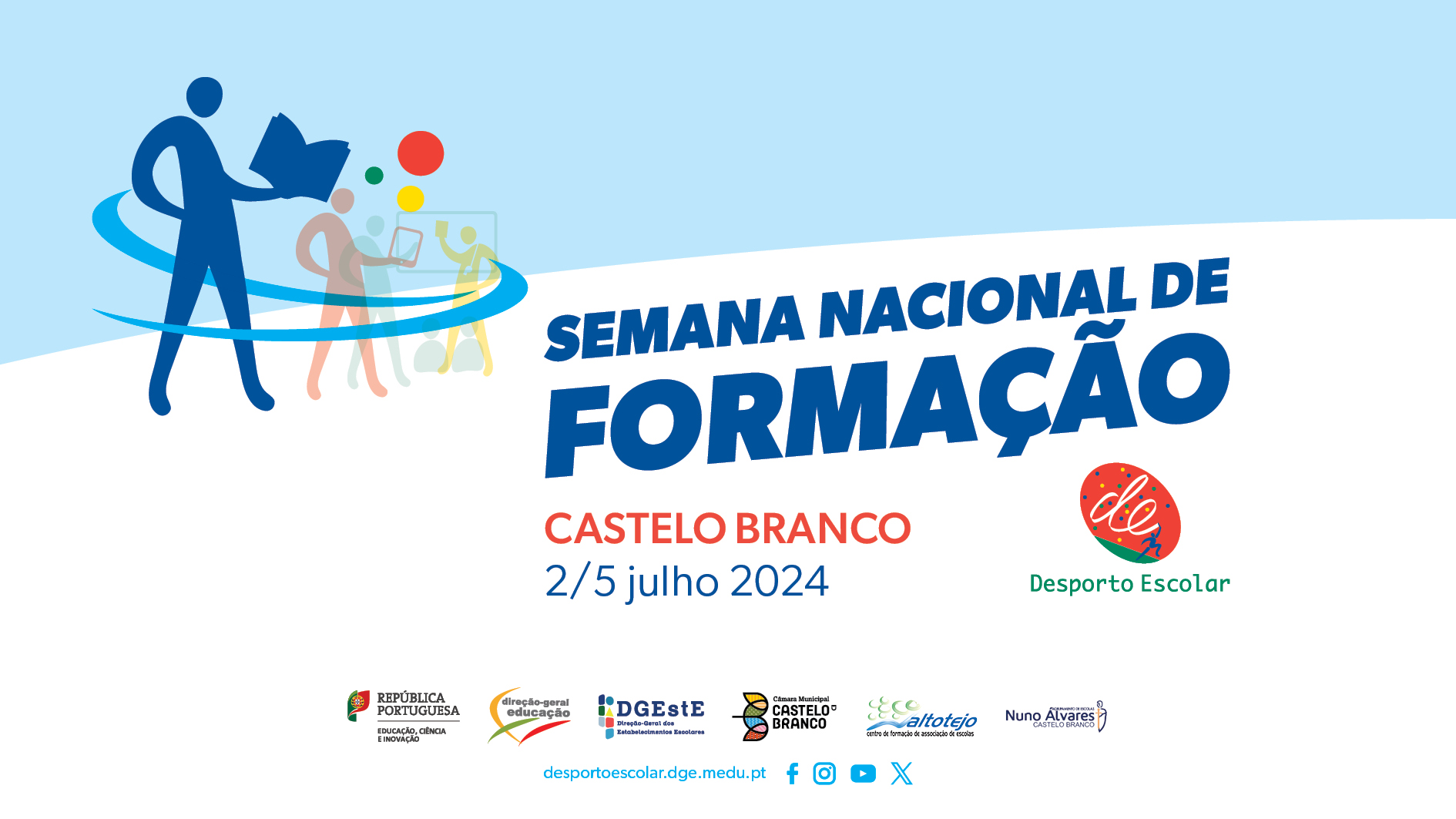 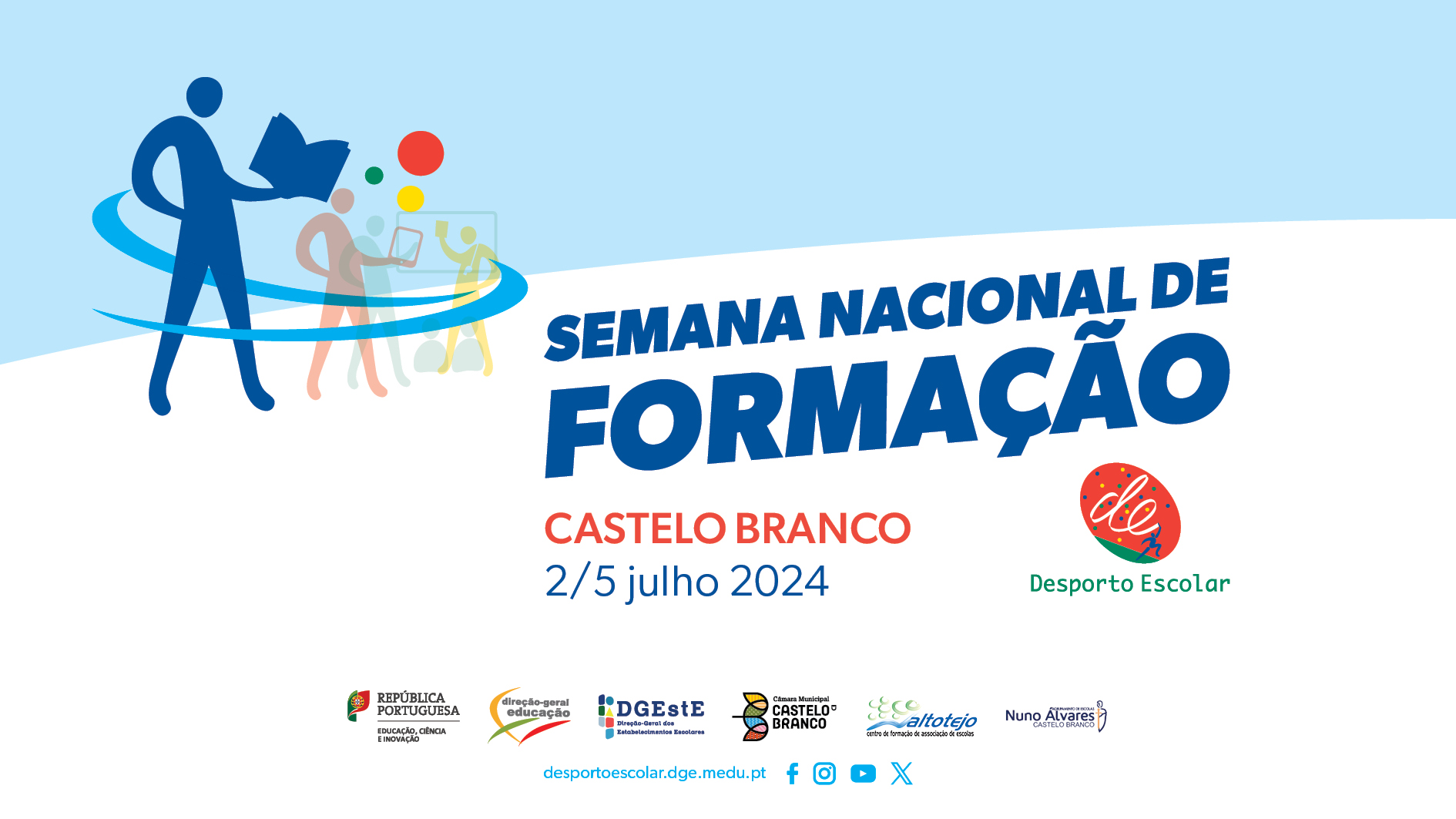 Módulo 10: Apresentação e discussão dos projetos/produtos finais dos formandos
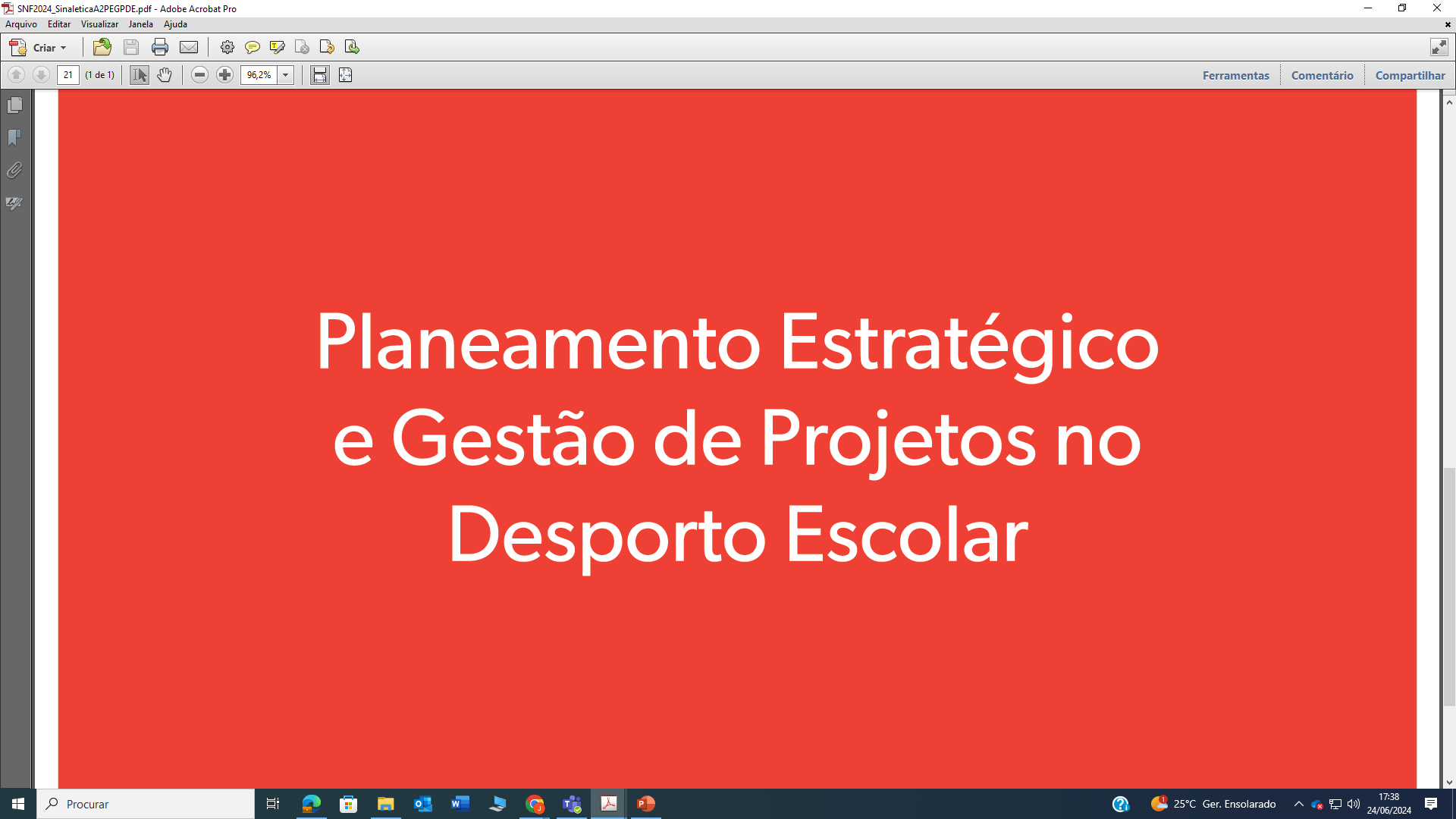 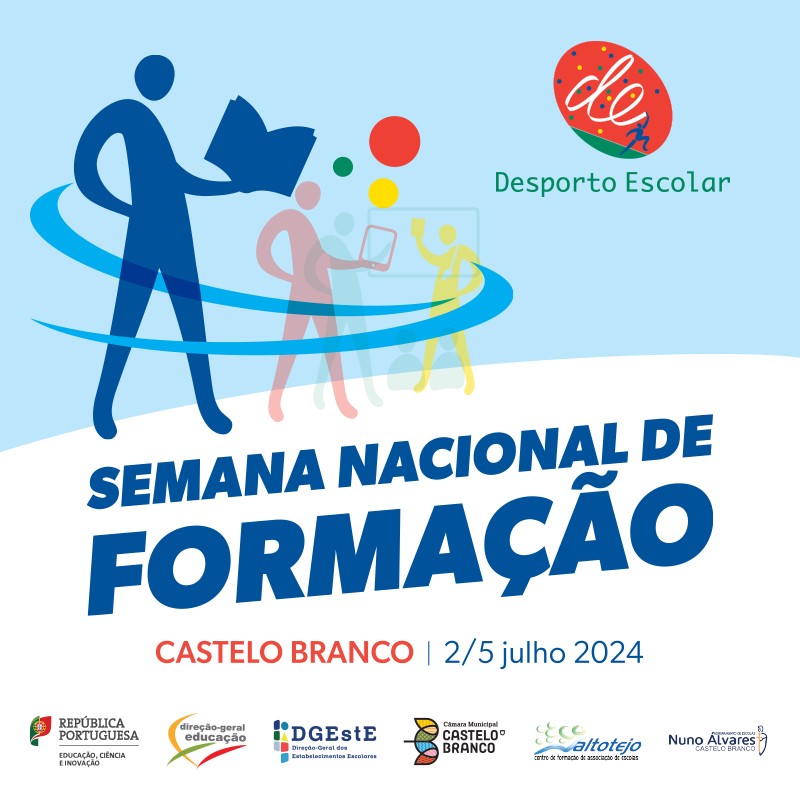 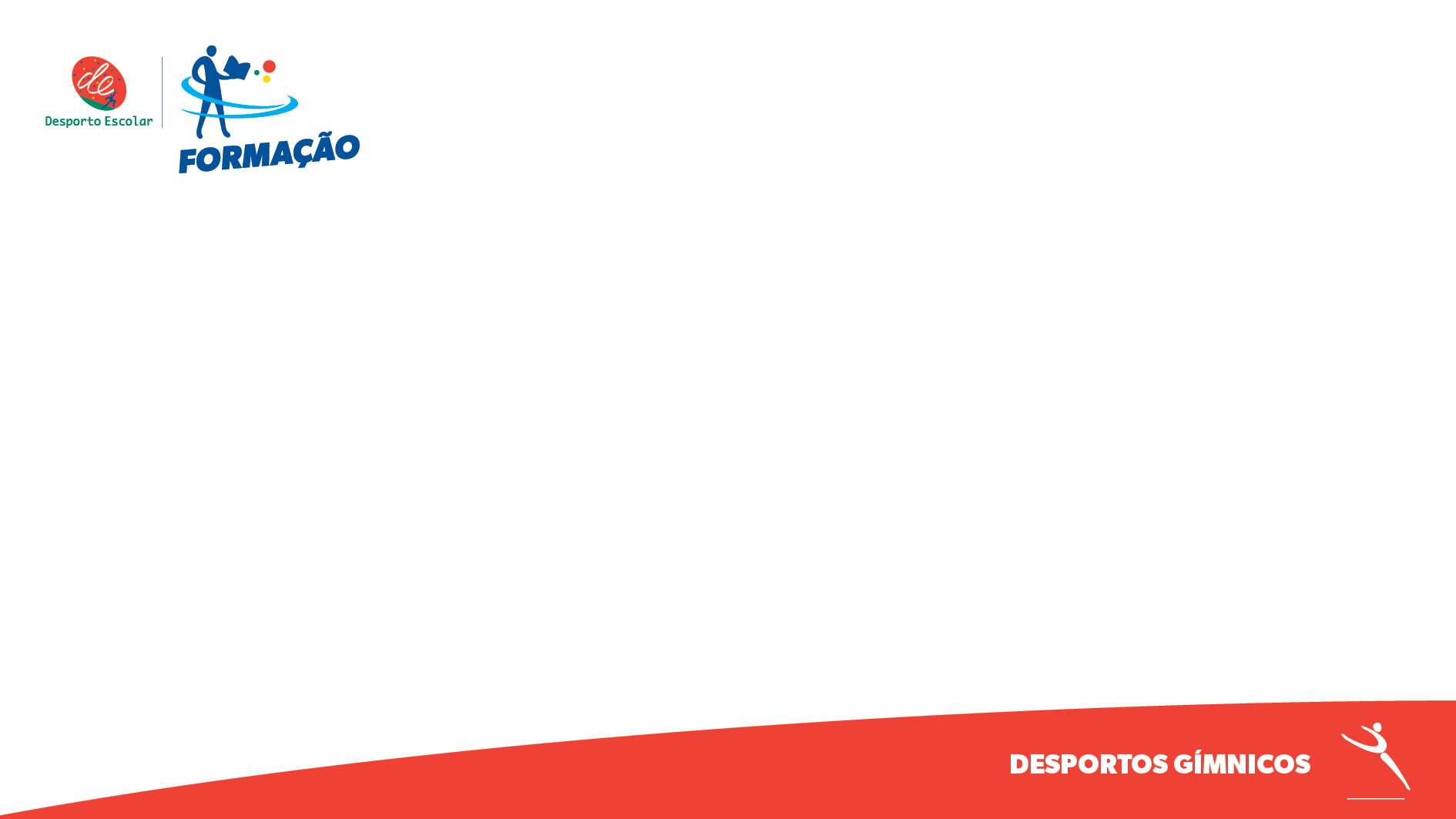 REGRAS DE APRESENTAÇÃO DO TRABALHO
CADA GRUPO TERÁ 8 MINUTOS PARA APRESENTAR O TRABALHO

PODEM UTILIZAR O RECURSO DE POWERPOINT (OU OUTRA FERRAMENTA QUE CONSIDEREM PARA O EFEITO), OU APENAS RECORRER À FICHA DE TRABALHO

TODOS OS ELEMENTOS DO GRUPO TÊM OBRIGATORIAMENTE DE PARTICIPAR NA APRESENTAÇÃO.

CADA GRUPO IRÁ RESPONDER A QUESTÕES FORMULADAS POR  OUTRO GRUPO (2 QUESTÕES).

CRITÉRIOS DE AVALIAÇÃO DA APRESENTAÇÃO:

DOMÍNIO DO CONTEÚDO DO PROJETO | TRABALHO
DINÂMICA E NÍVEL DE ENVOLVIMENTO